Desember 2018
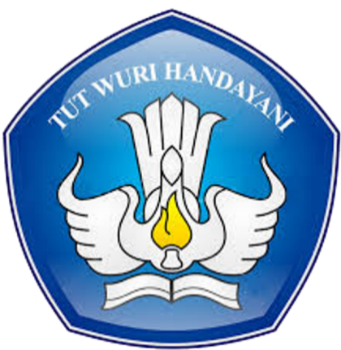 PENGAWAS SEKOLAH 
ADALAH PUNCAK KARIER GURU
Direktorat Jenderal Guru dan Tenaga Kependidikan
Kementerian Pendidikan dan Kebudayaan
2018
1
DIREKTORAT PEMBINAAN TENAGA KEPENDIDIKAN PENDIDIKAN DASAR DAN MENENGAH
TUGAS
Melaksanakan penyiapan perumusan dan pelaksanaan kebijakan di bidang pembinaan tenaga kependidikan pada pendidikan dasar, pendidikan menengah, pendidikan khusus, dan pendidikan layanan khusus, serta satuan pendidikan Indonesia di luar negeri pada pendidikan dasar dan menengah.
DIREKTORAT PEMBINAAN TENAGA KEPENDIDIKAN PENDIDIKAN DASAR DAN MENENGAH
FUNGSI
Penyiapan perumusan kebijakan di bidang pembinaan tenaga kependidikan
Koordinasi dan pelaksanaan kebijakan di bidang pembinaan tenaga kependidikan
Penyusunan rencana kebutuhan tenaga kependidikan
Peningkatan kualifikasi dan kompetensi tenaga kependidikan
Penilaian kinerja dan pengembangan karir tenaga kependidikan
Pemindahan tenaga kependidikan lintas daerah provinsi
Peningkatan kesejahteraan serta pemberian penghargaan dan pelindungan tenaga kependidikan
Penyusunan norma, standar, prosedur, dan kriteria di bidang pembinaan tenaga kependidikan
Pemberian bimbingan teknis dan supervisi di bidang pembinaan tenaga kependidikan
Pelaksanaan evaluasi dan pelaporan di bidang pembinaan tenaga kependidikan
Pelaksanaan administrasi Direktorat.
PENGANGKATAN 
DALAM JABATAN FUNGSIONAL
PENGAWAS SEKOLAH
PERSYARATAN PENGANGKATAN
masih berstatus sebagai Guru dan memiliki sertifikat pendidik dengan pengalaman mengajar paling sedikit 8 (delapan) tahun atau Guru yang diberi tugas sebagai kepala sekolah/madrasah paling sedikit 4 (empat) tahun sesuai dengan satuan pendidikannya masing-masing;
berijazah paling rendah Sarjana (S1)/Diploma IV Pendidikan;
memiliki keterampilan dan keahlian yang sesuai dengan bidang pengawasan;
memiliki pangkat paling rendah Penata, golongan ruang III/c;
usia paling tinggi 55 (lima puluh lima) tahun;
Lulus seleksi calon Pengawas Sekolah;
Telah mengikuti pendidikan dan pelatihan fungsional calon pengawas sekolah dan memperoleh STTPP;
setiap unsur penilaian pelaksanaan pekerjaan dalam Daftar Penilaian Pelaksanaan Pekerjaan (DP3) paling rendah bernilai baik dalam 2 (dua) tahun terakhir.
4
BERDASARKAN EDARAN BERSAMA MENTERI 
PENDIDIKAN DAN KEBUDAYAAN
DAN KEPALA BADAN KEPEGAWAIAAN NEGARA
 NOMOR 1 TAHUN 2016, NOMOR 1/SE/XII/2016
GURU/KEPALA SEKOLAH YANG DIAANGKAT MENJADI PENGAWAS 
SEKOLAH TERHITUNG MULAI TANGGAL 1 JULI 2017 HARUS 
MEMENUHI SYARAT TELAH LULUS DIKLAT CALON PENGAWAS
SEKOLAH DAN MEMPEROLEH STTPP.

UNTUK PENINGKATAN KOMPETENSI PENGAWAS SEKOLAH
PEMERINTAH DAERAH HARUS BERKOORDINASI DENGAN INSTANSI 
PEMBINA UNTUK MELAKUKAN PENGUATAN 
KOMPETENSI PENGAWAS SEKOLAH DIMAKSUD.
PROGRAM PENGEMBANGAN KARIR - Pentingnya Peran Kepala Sekolah dan Pengawas Sekolah
Pengawas
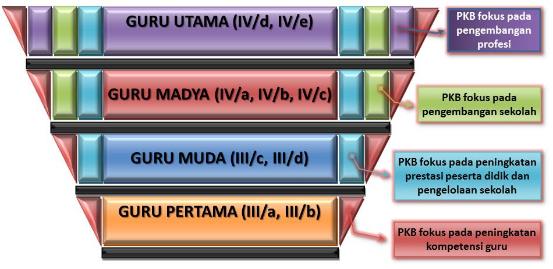 Kepsek
YA
NUPTK
NRG
KECUKUPAN ANGKA KREDIT?
Jenjang karir guru bergantung  kepada perolehan Angka Kredit  melalui Penilaian Kinerja Guru (PKG) dan Pengembangan Keprofesian Berkelanjutan (PKB)
Wakasek
TIDAK
Guru
Tidak Naik Pangkat (Permenegpan RB 16 Th. 2009)
 Jam mengajar dikurangi (Permendiknas 35 Th. 2010)
 Tunj. Profesi tidak terima (UU Guru dan Dosen Th. 2005)
Ditjen Guru dan Tenaga Kependidikan
[Speaker Notes: y]
STANDAR KOMPETENSI
PENINGKATAN MUTU PENDIDIKAN OLEH PENDIDIK DAN TENDIK
SISWA
KOMPETENSI GURU
Kepribadian
Sosial
Pedagogik
Profesional
KOMPETENSI PENGAWAS SEKOLAH
Kepribadian
Sosial
Supervisi Manajerial
Supervisi Akademik
Evaluasi Pendidikan
Penelitian dan 
      Pengembangan
KOMPETENSI KEPALA SEKOLAH
Manajerial
Supervisi
Kewirausahaan
Kepribadian
Sosial
8
Bidang Pengawasan
Pengawasan TK/RA/SD/MI
Pengawasan rumpun mata pelajaran/mata pelajaran
Pengawasan  pendidikan luar biasa
Pengawasan bimbingan konseling
9
BEBAN KERJA PENGAWAS SEKOLAH
Beban kerja Pengawas sekolah adalah 37,5 jam perminggu
Sasaran pengawasan bagi setiap pengawas sekolah adalah:
untuk TK/RA dan SD/MI paling sedikit 10 satuan pendidikan dan/atau 60 guru
untuk SMP/MTs dan SMA/MA/SMK/MAK palinmg sedikit 7 satuan pendidikan dan /atau 40 guru MP/KMP
untuk SLB paling sedikit 5 saruan pendidikan dan/atau 40 guru
untuk pengawas BK paling sedikit 40 guru BK
Untuk daerah khusus paling sedikit 5 satuan pendidikan secara lintas tingkat satuan dan jenjang pendidikan
10
RINCIAN TUGAS PENGAWAS SEKOLAH  (MUDA)
Menyusun program kerja pengawasan
Melaksanakan pembinaan Guru dan Kepala Sekolah
Memantau pelaksanaan SNP yang meliputi  
       standar isi, standar proses, standar kompetensi lulusan, 
       stantar pendidik dan tenaga kependidikan,
       standar sarana dan prasarana,
       standar pengelolaan, standar pembiayaan, dan
       standar penilaian pendidikan
Melaksanakan penilaian kinerja Guru dan Kepala Sekolah
Melaksanakan evaluasi hasil pelaksanaan program pengawasan
Mengevaluasi hasil pelaksanaan program  pengawasan tkt 
     kabupaten/kota atau provinsi
Menyusun program pembimbingan dan pelatihan profesional
     Guru dan Kepala Sekolah di kelompok kerja
Melaksanakan pembimbingan  dan pelatihan Profesional
     Guru dan Kepala Sekolah.
RINCIAN TUGAS PENGAWAS SEKOLAH (MADYA)
Melaksanakan pembimbingan dan pelatihan  Kepala Sekolah 
       dalam menyusun program Sekolah, rencana kerja, pengawasan          
      dan evaluasi, kepemimpinan sekolah, dan sistem informasi 
      dan manajemen
 Mengevaluasi hasil pembimbingan dan pelatihan profesional Guru 
      dan Kepala Sekolah
RINCIAN TUGAS PENGAWAS SEKOLAH (UTAMA)
Membimbing pengawas sekolah muda dan madya 
    dalam melaksanakan tugas pokok
Melaksanakan pembimbingan dan pelatihan profesional
    Guru dan Kepala Sekolah dalam pelaksanaan penelitian   
    tindakan
TIM PENILAI ANGKA KREDIT  
PENGAWAS SEKOLAH
Tim penilai angka kredit  
dibentuk dan ditetapkan oleh pejabat 
yang  berwenang  dan bertugas  menilai 
prestasi  kerja  jabatan fungsional PENGAWAS
Pasal 24 ayat (3) Persyaratan Tim Penilai:

 menduduki jabatan dan pangkat paling rendah 
     sama dengan jabatan dan pangkat pengawas 
     yang dinilai;
memiliki keahlian serta mampu untuk menilai 
      kinerja pengawas; dan
c.   dapat aktif melakukan penilaian
Pasal 24 ayat (6): Anggota Tim Penilai Jabatan Fungsional Pengawas Sekolah 
harus lulus pendidikan dan pelatihan calon tim penilai dan mendapat 
Sertifikat dari Menteri Pendidikan Nasional
14
14
Pasal 24 Permenpan dan RB No. 21 Tahun 2010
Tim Penilai Jabatan Fungsional Pengawas Sekolah terdiri dari unsur teknis, unsur kepegawaian dan pejabat fungsional Pengawas
Susunan keanggotaan Tim Penilai:
seorang Ketua merangkap anggota unsur teknis;
seorang wakil Ketua merangkap anggota;
seorang Sekretaris merangkap anggota dari unsur kepegawaian; dan
paling kurang 4 (empat) orang anggota.
Pasal 24 ayat (2) Permenpan dan RB No 21 Th 2010 Susunan Anggota Tim 
Penilai paling sedikit 7 orang. Ayat (4) anggota tim penilai paling kurang 
2 orang diantaranya harus pengawas sekolah
USULAN POLA KARIR GURU
Berdasarkan Gambar di atas :

Guru, Kepala Sekolah, dan Pengawas Sekolah berada dalam     satu Jabatan Fungsional
Jabatan Fungsional  Tertinggi (Utama) hanya dapat dicapai  oleh Pengawas sekolah
Untuk menjadi Pengawas Sekolah harus Guru yang memiliki pengalaman Kepala Sekolah dan dapat naik pangkat ke IV/d
Pengawas Sekolah yang ada hanya Pengawas  Satuan   Pendidikan
Kepala Sekolah berada di jabatan Madya
Kepangkatan tertinggi yang dapat dicapai Kepala Sekolah
     adalah golongan IV/c
Untuk Menjadi Kepala Sekolah Guru harus dapat naik pangkat ke Golongan IV/a
Lanjutan........
Untuk menjadi Kepala Sekolah Guru harus lulus seleksi substansi  yang diselenggarakan oleh Pemerintah Daerah
Guru yang sudah lulus seleksi substansi harus mengikuti diklat fungsional Kepala Sekolah dengan bukti STTPP
Pangkat tertinggi yang dapat di capai oleh fungsional Guru
     adalah jabatan madya dengan pangkat IV/a 
Tunjangan untuk Pengawas Sekolah dan Kepala Sekolah berdasarkan kelas jabatan
Tunjangan untuk Guru berdasarkan Gaji Pokok
APAKAH GURU BOLEH PROMOSI KE STRUKTURAL ?
Guru boleh promosi ke struktural dan apabila sudah selesai 
    pada jabatan struktural yang bersangkutan dapat kembali 
    menjadi jabatan fungsional Guru dengan angka kredit lama-
    nya ketika meninggalkan menjadi struktural, apabila usianya
    memenuhi syarat dan formasinya ada.

Kepala Sekolah boleh promosi ke struktural dan apabila sudah
    selesai pada jabatan struktural yang bersangkutan dapat 
    kembali menjadi jabatan fungsional Kepala Sekolah dengan 
    angka kredit lamanya ketika meninggalkan menjadi struktural,
    apabila usianya memenuhi syarat dan formasinya ada.
Lanjutan........
Pengawas Sekolah boleh promosi ke struktural dan apabila 
    sudah selesai pada jabatan struktural yang bersangkutan 
    dapat kembali menjadi jabatan fungsional Pengawas Sekolah
    dengan angka kredit lamanya ketika meninggalkan menjadi
    struktural, apabila usianya memenuhi syarat dan formasinya
    ada

Guru atau Kepala Sekolah atau Pengawas Sekolah apabila 
     ingin menjadi pejabat di legislatif maka yang bersangkutan 
     harus mengundurkan diri dari status PNSnya.
Pengangkatan Pengawas Sekolah
Pengangkatan Pengawas Sekolah harus dengan Surat Keputusan
 Surat Keputusan Pengangkatan harus ditandatangani oleh
      pejabat Kepegawaian (Bupati/Walikota/Gubernur)
Apabila ada pendelegasian wewenang harus dibuat Surat Keputusan
Surat Keputusan pendelegasian wewenang harus dicantumkan dalam
      Konsideran Surat Keputusan Pengangkatan 
Kepala Badan Kepegawaian Daerah tidak dapat menandatangani SK
      pengangkatan apabila tidak mendapat pendelegasian wewenang
      dari (Gubernur/Bupati/Walikota)
Kepala Dinas Pendidikan tidak dapat menandatangani SK
      pengangkatan apabila tidak mendapat pendelegasian wewenang
      dari (Gubernur/Bupati/Walikota)
Terima kasih
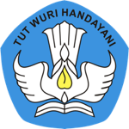 Direktorat Jenderal Guru dan Tenaga Kependidikan
Kementerian Pendidikan dan KebudayaanRepublik Indonesia